Psalms
the book of
72-74
72-74
Psalms
the book of
KJV ~ A Psalm for Solomon
72-74
Psalms
the book of
72-74
Psalms
the book of
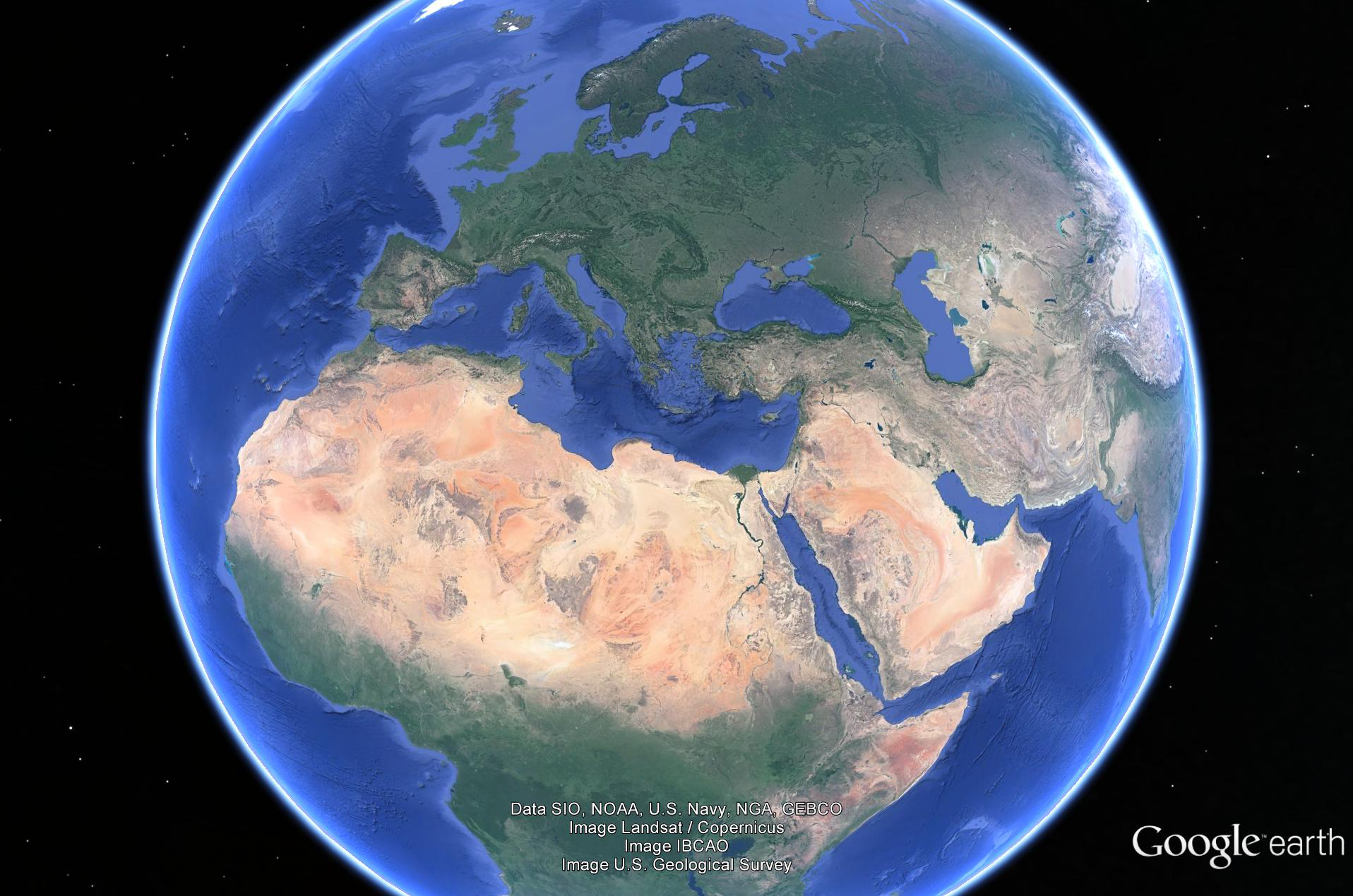 Isles?
Israel
Tarshish
Seba
Sheba
72-74
Psalms
the book of
72-74
Psalms
the book of
Divided into 5 books
1-41
Genesis
Foundations
42-72
Exodus
Redemption
Worship
73-89
Leviticus
Numbers
Wanderings
90-106
Deuteronomy
Promised Life
107-150
72-74
Psalms
the book of
72-74
Psalms
the book of
Asaph ~ authored Psalm 50, 73-83
72-74
Psalms
the book of
72-74
Psalms
the book of
Truly ~ could be translated only
C. H. Spurgeon ~ “He is only good, nothing else but good to his own covenanted ones. He cannot act unjustly or unkindly to them; his goodness to them is beyond dispute, and without mixture.”
C. H. Spurgeon ~ “Here begins the narrative of a great soul-battle, a spiritual Marathon, a hard and well-fought field, in which the half-defeated became in the end wholly victorious.”
72-74
Psalms
the book of
72-74
Psalms
the book of
KJV ~ my feet were almost gone
72-74
Psalms
the book of
72-74
Psalms
the book of
Marilyn Manson ~ “I’m sick and tired of people calling me a devil worshiper.  If there really was a devil, he would worship me.”
72-74
Psalms
the book of
72-74
Psalms
the book of
KJV ~ I was pricked in my reins.
72-74
Psalms
the book of
72-74
Psalms
the book of
Prov. 14:12 ~ There is a way that seems right to a man, 
But its end is the way of death.
72-74
Psalms
the book of
72-74
Psalms
the book of
Meeting places ~ KJV, synagogues
Literally, festival places
72-74
Psalms
the book of
72-74
Psalms
the book of
USA
Judah
N. Korea
Babylon
GOOD
BAD
Bad-o-meter
72-74
Psalms
the book of
72-74
Psalms
the book of
sea serpents ~ tannin – any water dwelling predator
72-74
Psalms
the book of